Ludoteca Municipal
   de Binéfar
PEQUEÑOS JUEGOSGRANDES MOMENTOSX
HABÍA UNA VEZ UN BARQUITO CHIQUITITO
Pinta la huevera y las velas
Coge una huevera,
unos palillos chinos 
y cartu
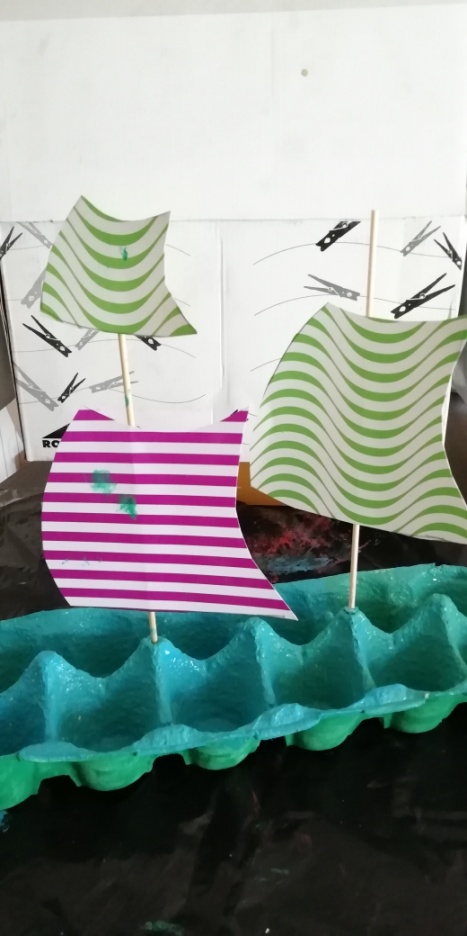 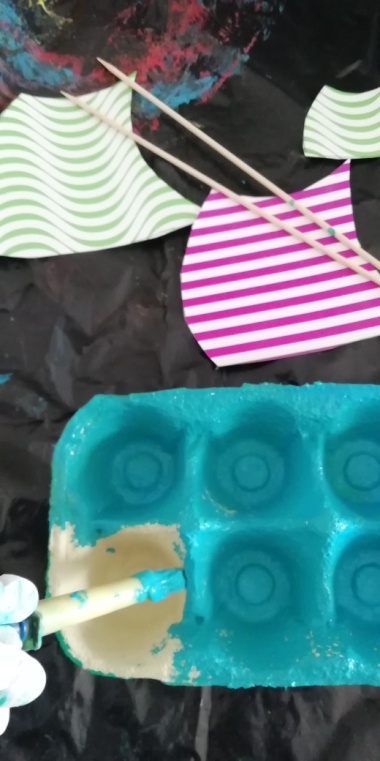 A navegaaar!!
ERES UN ARTISTA!!!
1.Necesitas: Varias cartus y Tu imaginación.
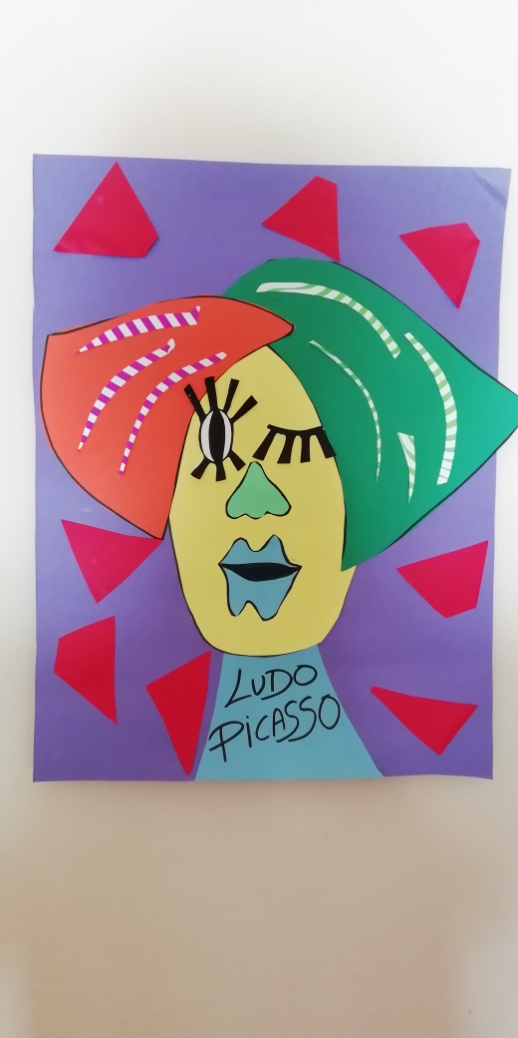 AHORA JUGAMOS TOD@S
GLOBOS PARA AQUÍ Y PARA ALLÁ

En este juego podemos jugar todos a la vez.
Necesitas varios globos de agua y unas cucharas.
Nos ponemos en fila y a la de tres, todos tenemos que coger un globo lleno de agua con la cuchara y sin que se caiga llevarlo a la menta.
En la meta cada uno tiene un cubo donde los va dejando, vuelve corriendo y coge otro.
Cuando se terminen, contar cuantos teneis en cada cubo.
Quién ha sido el más hábil?
COME COME PAPEL
Coge una caja que tengas y ponle imaginación
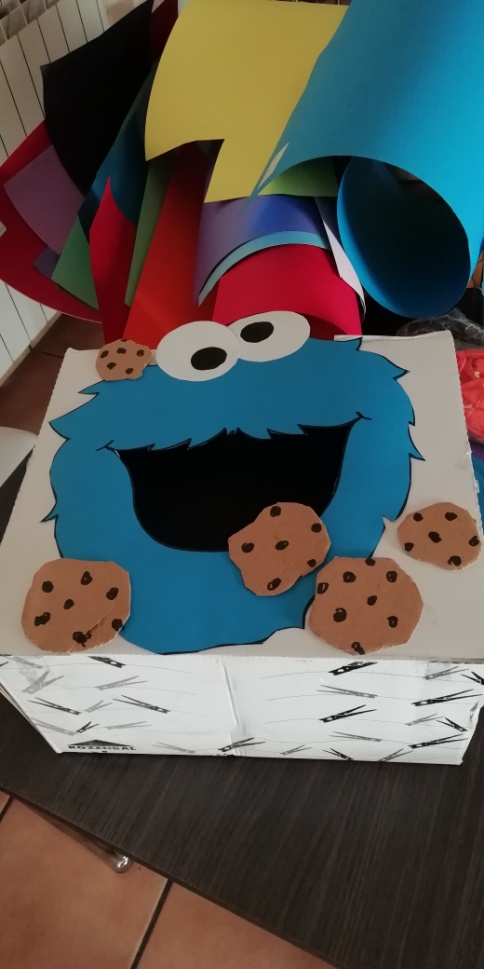 ME ENCANTA
El MOUNSTRO DE LAS 
GALLETAAAS!
ÚSALO DE PAPELERA O DE TRAGABOLAS
Hasta la semana 
que viene….
NOS VEMOS PRONTO
CHIC@S